Виртуальная экскурсияРекорды в растительном мире
Презентация для внеклассного мероприятия по биологии
Подготовил: учитель биологии МКОУ «Цунимaхинская ООШ»
Магомедов Муса Идрисович
МБОУ Лицей №1 городского округа город Мантурово Костромской области
[Speaker Notes: Растения могут не только украшать нашу жизнь, но и устанавливать самые настоящие рекорды! Давайте познакомимся с некоторыми из них. Первое путешествие мы совершим в Южную Америку, в долину реки Амазонки.]
Виктория амазонская
Самый большой лист в мире

Диаметр листа – до 2 метров

Растет в Южной Америке

Занесена в Книгу рекордов Гиннеса
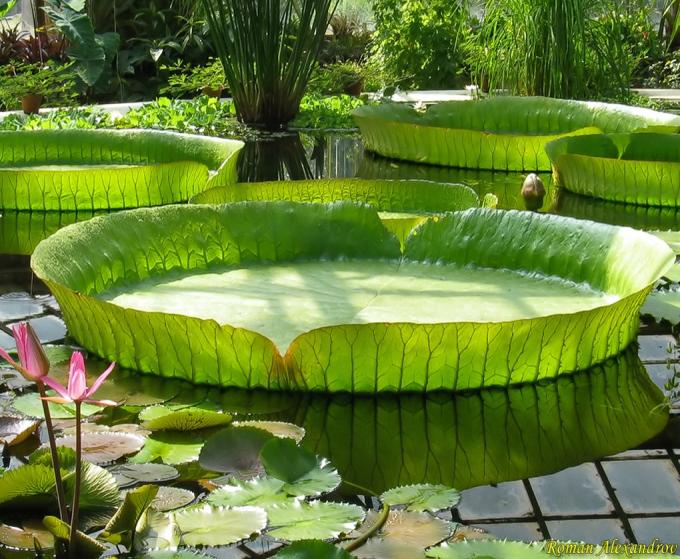 МБОУ Лицей №1 городского округа город Мантурово Костромской области
[Speaker Notes: Одним из редких растений по праву можно считать гигантскую кувшинку Викторию амазонскую или Викторию регию, произрастающую в Южной Америке.
Огромные листья этой кувшинки лежат на воде, словно гигантские чаши. Кувшинка Виктория Регия - самая большая кувшинка в мире. Размер её листьев может превышать в диаметре 2 метра.]
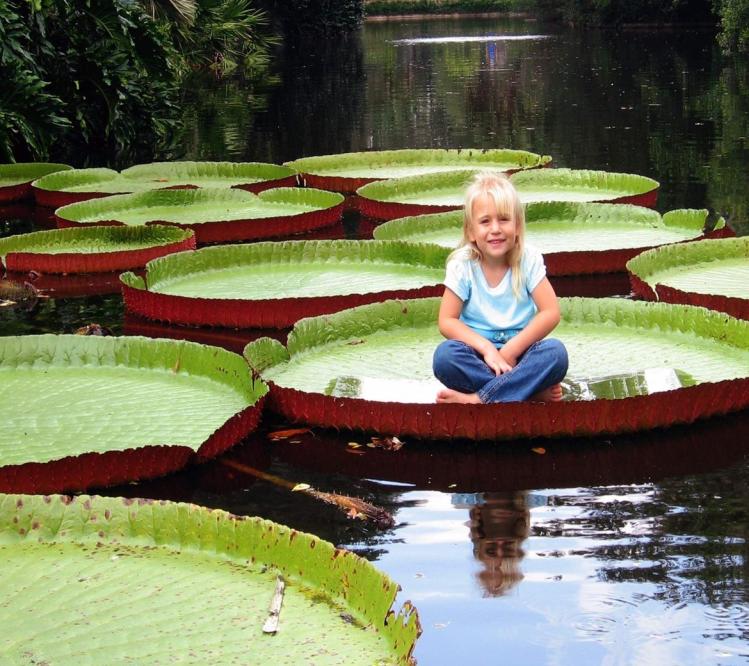 Лист выдерживает вес 50 кг
МБОУ Лицей №1 городского округа город Мантурово Костромской области
[Speaker Notes: Один такой лист без труда в состоянии выдержать на себе двух детей или одного взрослого худощавого человека весом до 50 кг. Благодаря этим своим размерам кувшинка Виктория амазонская занесена в Книгу рекордов Гиннеса за «самый большой лист на земле». 
Свое название Виктория регия или "Виктория царственная» она получила в 1836 году, в  честь английской королевы Виктории, которая взошла на престол в год открытия этого растения учеными.]
«сковородка для птиц»
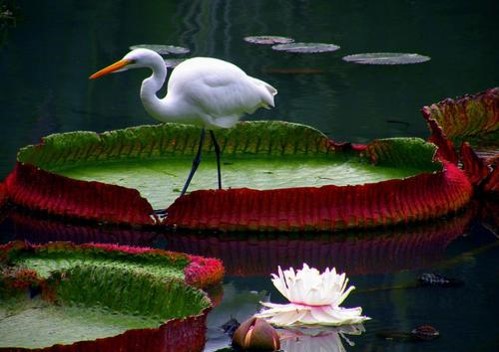 МБОУ Лицей №1 городского округа город Мантурово Костромской области
[Speaker Notes: Местные жители называют Викторию регию «апоной», что в переводе обозначает «сковородка для птиц». И действительно листья амазонской кувшинки   напоминает этот кухонный инвентарь. Ну а птицы, даже очень крупные могут передвигаться по этим листьям как посуху.]
Заросли виктории регии в долине реки Амазонки
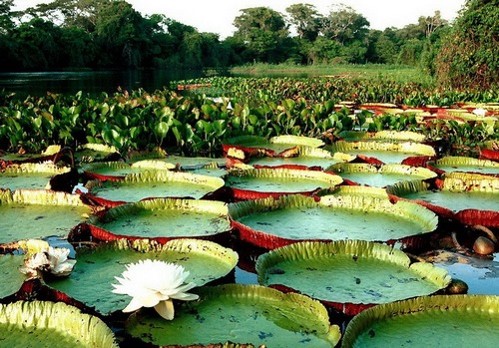 МБОУ Лицей №1 городского округа город Мантурово Костромской области
[Speaker Notes: Природа наделила викторию амазонскую ещё одним удивительными свойствами- способ защиты от воздействия внешних факторов. Чтобы дождевая вода не накапливалась в этой огромной чаше, в листьях есть крошечные отверстия, сквозь которые вся излишняя вода удаляется с поверхности листа. Кроме того, нижняя сторона листьев покрыта длинными, острыми шипами, оберегающими от травоядных рыб и других водных обитателей.]
Цветет Виктория один раз в году

Цветет только ночью

Цветёт в
течение 3х суток
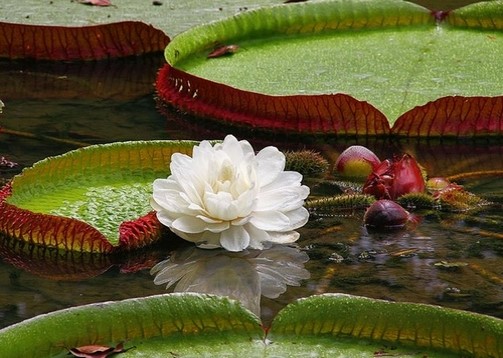 МБОУ Лицей №1 городского округа город Мантурово Костромской области
[Speaker Notes: Ещё очень интересная особенность у этого редкого растения. Цветет Виктория один раз в году. Цветет она только ночью.  Вечером с наступлением сумерек из воды выдвигается бутон и раздвигает свои лепестки. На рассвете лепестки цветка сворачиваются, и он уходит под воду. И так продолжается в течение 3х суток. При чем, в первый день цветок абсолютно белоснежный.]
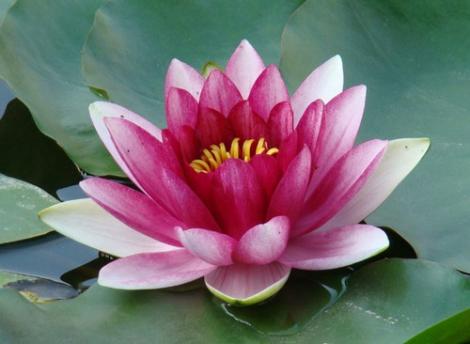 Цветок виктории амазонской
В последний вечер своей жизни цветок становится малиновым. После этого он погружается в воду на совсем. Больше на поверхность воды он не появится.
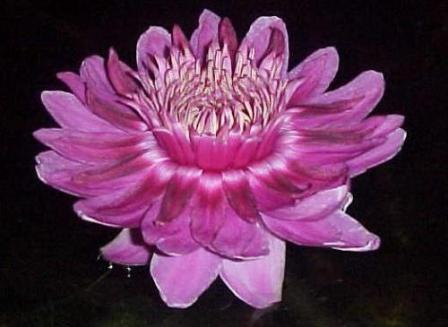 МБОУ Лицей №1 городского округа город Мантурово Костромской области
[Speaker Notes: На второй день он приобретает нежно-розовый оттенок.
В последний вечер своей жизни цветок становится малиновым. После этого он погружается в воду на совсем. Больше на поверхность воды он не появится.
Еще одно невероятное свойство цветов Виктории регии, это её способность менять аромат. Белый цветок пахнет миндалем, а малиновый имеет сладковато-фруктовый запах.]
Бутон «виктории царственной»
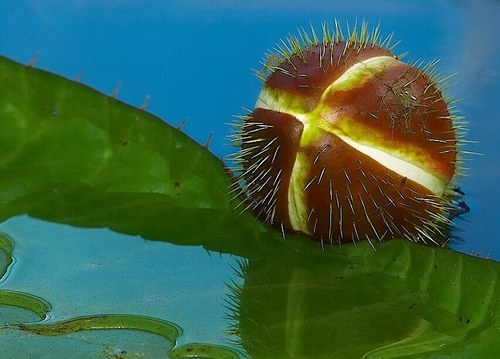 МБОУ Лицей №1 городского округа город Мантурово Костромской области
[Speaker Notes: После цветения под водой образуется довольно большой плод, в котором находятся черные семена. Индейцы используют эти семена в пищу. По вкусу это чем-то напоминает жареную кукурузу.
Просмотр видео (интернет ресурсы)]
Раффлезия Арнольди
Самый большой цветок в мире.

Диаметр цветка более 1 метра

Вес цветка более
 10 кг.
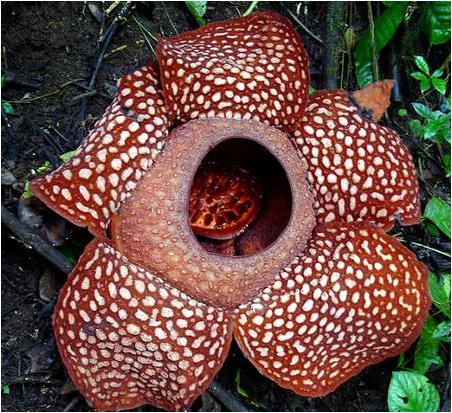 Обитает  в тропических лесах Филиппин и Индонезии
МБОУ Лицей №1 городского округа город Мантурово Костромской области
[Speaker Notes: Продолжим нашу виртуальную экскурсию и отправимся в тропические леса Индонезии.
Есть в растительном мире один уникальный цветок-рекордсмен – раффлезия. Знаменито это чудо природы тем, что цветок у него – самый крупный на планете: «размах» лепестков может достигать чуть более 1 м, а само растение может весить и 6, и 8, и даже 11 килограммов. 
 Где же растет это чудо природы?
Обитает этот удивительный цветок в тропических лесах Филиппин и Индонезии.]
«Великолепный паразит»
У раффлезии нет ни корней, ни стеблей  ни зелёных листьев. Она паразитирует на корнях других растений.
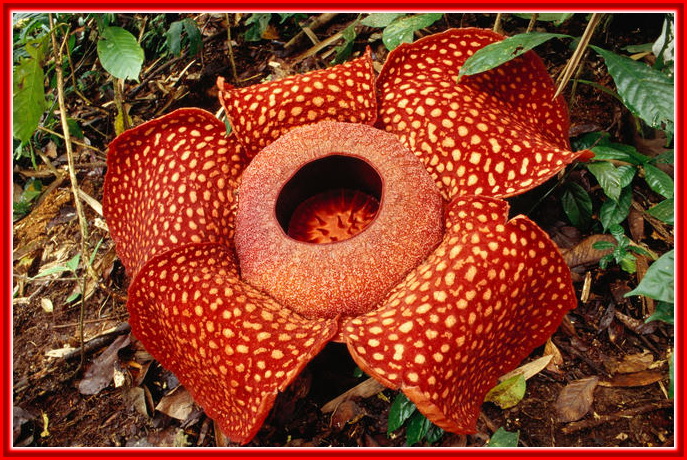 МБОУ Лицей №1 городского округа город Мантурово Костромской области
[Speaker Notes: Раффлезия — это удивительное и необыкновенное растение. У раффлезии нет ни корней, ни листьев, ни ярко выраженного стебля. Все необходимые питательные вещества она получает от другого растения при помощи  нитей -грибницы, заменяющей ей корни.   Отсюда и получила раффлезия свое второе название «великолепный паразит»]
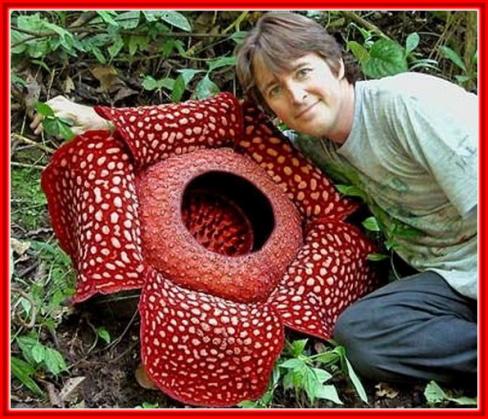 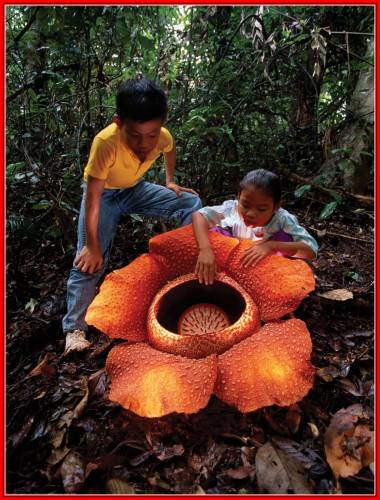 Кирпично-красный цветок распускается прямо на земле на очень короткое время — всего 3 — 4 дня.
МБОУ Лицей №1 городского округа город Мантурово Костромской области
[Speaker Notes: Но прославилась раффлезия не только своими размерами, но и специфическим ароматом. Цветок раффлезии очень красочен. Он состоит из пяти мясистых толстых блинообразных лепестков ядовито-красного цвета с белыми наростами вроде бородавок, отдаленно напоминая гигантский мухомор. Кирпично-красный цветок распускается прямо на земле на очень короткое время — всего 3 — 4 дня.]
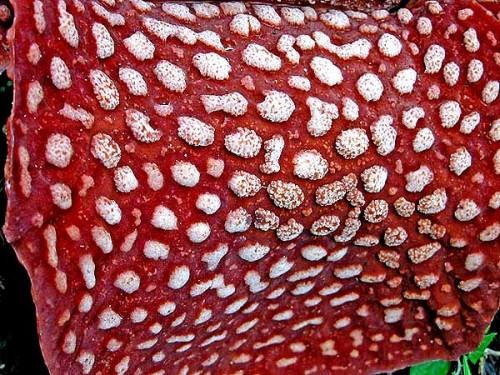 Ярко-красные лепестки с беловатыми вкраплениями
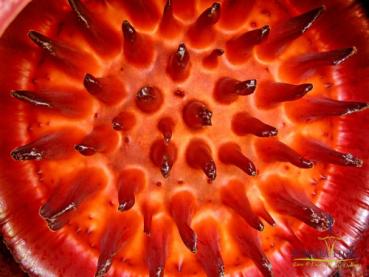 Цветочный диск, сплошь усеянный небольшими шипами.
МБОУ Лицей №1 городского округа город Мантурово Костромской области
[Speaker Notes: Именно в этот период он начинает источать удивительный аромат, напоминающий запах гниющего мяса, который является весьма притягательным для лесных мух. Также насекомые «клюют» и на необычную окраску цветка – ярко-красные листья с беловатыми вкраплениями. Они садятся на цветочный диск, сплошь усеянный небольшими шипами. Чем больше они двигаются, тем глубже проваливаются к кольцевой бороздке, где их ждут тычинки с липкой пыльцой. Мухи являются основными опылителями этого цветка.]
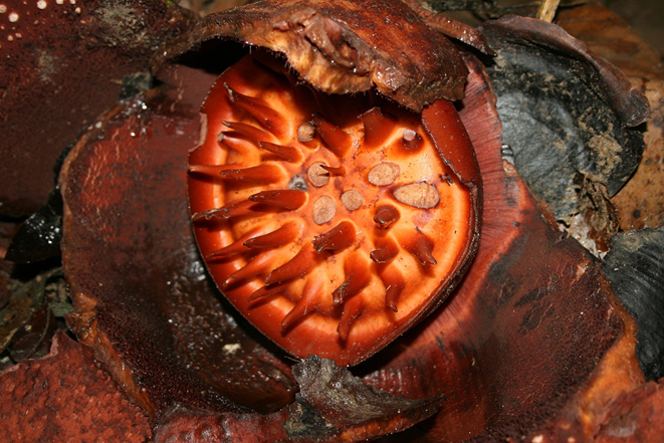 МБОУ Лицей №1 городского округа город Мантурово Костромской области
[Speaker Notes: После цветения раффлезия разлагается и превращается в бесформенную черную массу. В этой черной массе содержатся мельчайшие семена раффлезии, невидимые невооруженным глазом. В одном плоде содержится от двух до четырех миллионов семян.]
Семена моментально прикрепляются к ногам животного и переносятся в другое место. Муравьи же растаскивают их на близ растущие деревья.
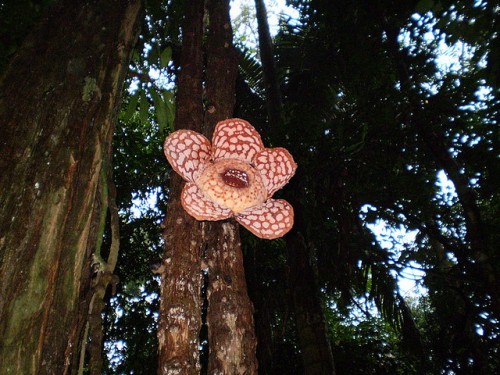 МБОУ Лицей №1 городского округа город Мантурово Костромской области
[Speaker Notes: Распространение семян происходит при помощи крупных животных, например слонов, которые случайно наступают на то, что раньше было удивительным цветком, и раздавливают плод. Семена моментально прикрепляются к ногам животного и переносятся в другое место. 
Так же муравьи растаскивают семена на близко растущие деревья.  Таким образом, они попадают на  лианы. Но из тысячи семян произрастает всего одно или два.
Просмотр видео (интернет ресурсы )]
Гигантская секвойя
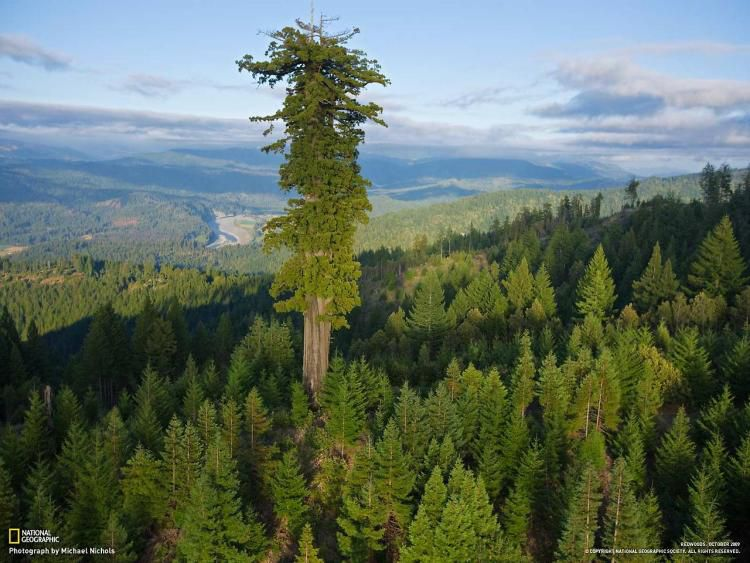 МБОУ Лицей №1 городского округа город Мантурово Костромской области
[Speaker Notes: Теперь наш маршрут пройдет через Северную Америку.
Самым большим деревом в мире является гигантская секвойя , которую еще называют мамонтовым деревом. Секвойя — хвойное дерево, которое относится к «живым ископаемым» и растет в Северной Америке.
 Исследования показали, что эти деревья-великаны существовали 200-150 млн. лет назад, во время Юрского периода, когда на Земле жили динозавры.
Со времен динозавров и до наших дней дожили эти гиганты.]
Самое высокое дерево на Земле
Гигантская секвойя живет более 5000 лет.
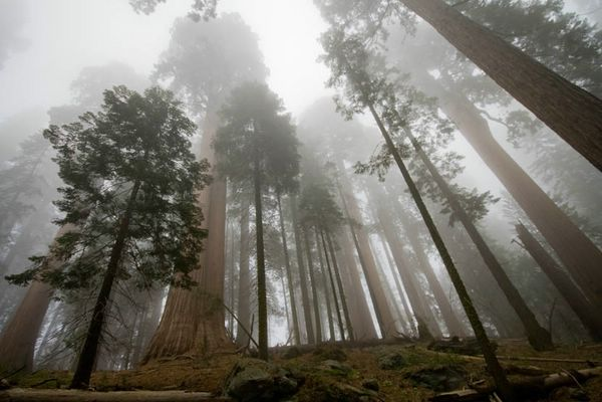 МБОУ Лицей №1 городского округа город Мантурово Костромской области
[Speaker Notes: Продолжительность жизни этого чуда природы просто немыслима. Гигантская секвойя живет более 5000 лет.]
Гигантская секвойя
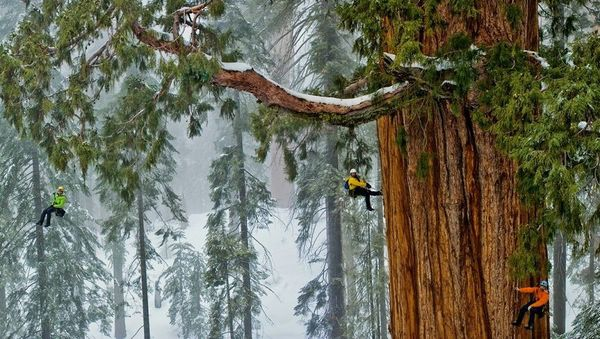 МБОУ Лицей №1 городского округа город Мантурово Костромской области
[Speaker Notes: Диаметр этого хвойного дерева около 2,5 метров, а иногда может превышать и 6 метров!  Высота некоторых гигантов оказывается свыше 110 метров, рекордные величины – свыше 115 метров!Сегодня рекордсменом является секвойя высотой 115,5 метра из национального парка, расположенного севернее Сан-Франциско.]
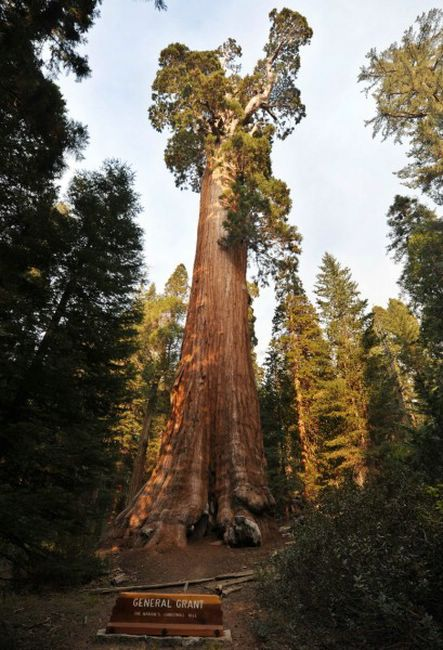 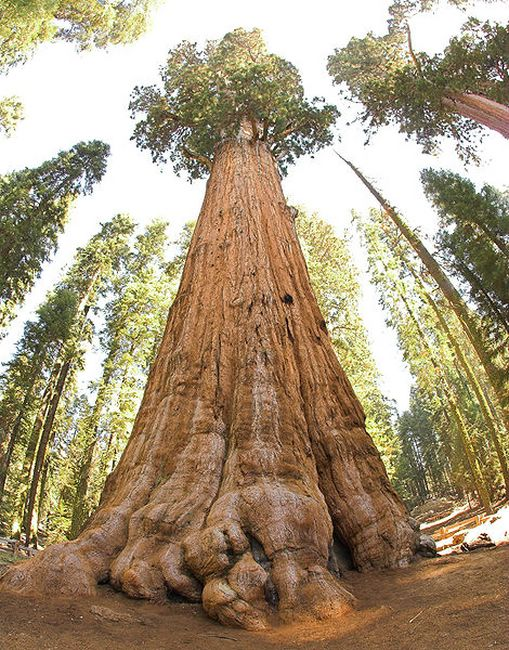 МБОУ Лицей №1 городского округа город Мантурово Костромской области
[Speaker Notes: Необычные свойства имеет кора секвойи (до 30 см толщиной), которая не горит, а только обугливается, и этим спасает лес от пожара.
Сама древесина содержит особые ядовитые для вредителей вещества, поэтому строениям из секвойи не страшны ни термиты, ни муравьи!]
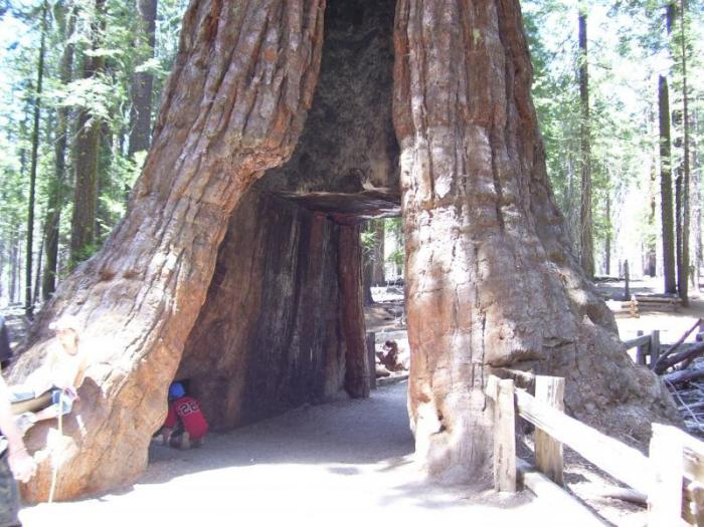 МБОУ Лицей №1 городского округа город Мантурово Костромской области
[Speaker Notes: В стволе секвойи можно свободно разместить большой автобус!]
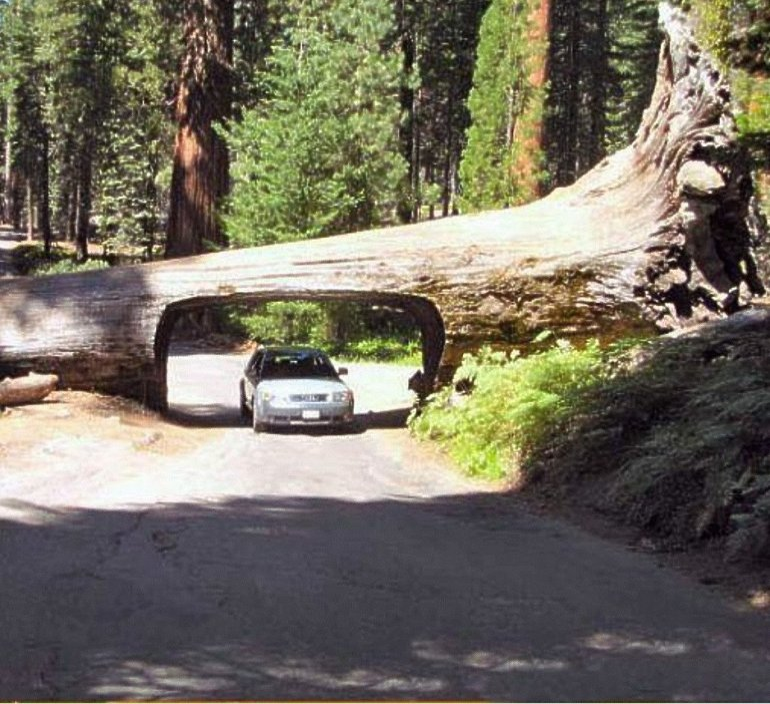 МБОУ Лицей №1 городского округа город Мантурово Костромской области
[Speaker Notes: В случаях, когда секвойя случайно падает на дорогу, сдвинуть её оказывается невозможно, поэтому для проезда транспорта в ней прорубают тоннель!]
Есть сведения, что в 1912 году срубили секвойю, которая достигла 115,8 метров в высоту.
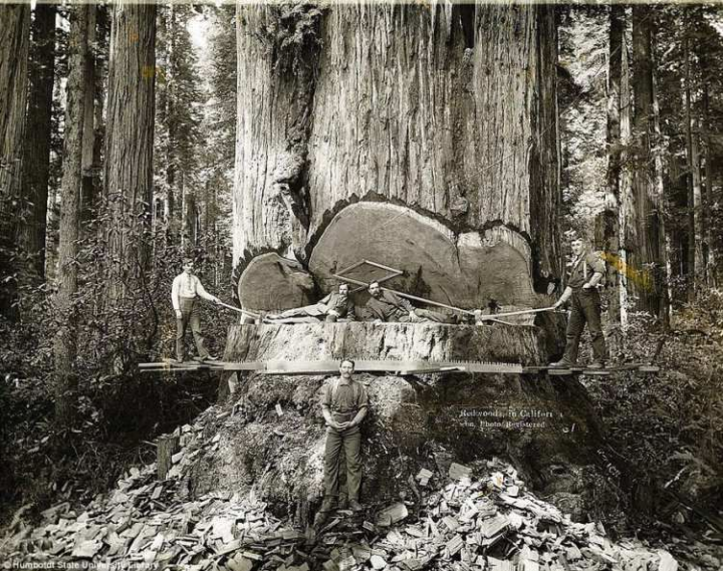 МБОУ Лицей №1 городского округа город Мантурово Костромской области
[Speaker Notes: Кроме того, секвойи очень устойчивы к гниению во влажной среде, поэтому из них делают сваи для домов, стоящих на воде, бочки для хранения мёда и патоки, а также мебель, шпалы, железнодорожные вагоны, телеграфные столбы, корабельные мачты и черепицу.
Просмотр видео ( интернет ресурсы )]
Росянка круглолистная
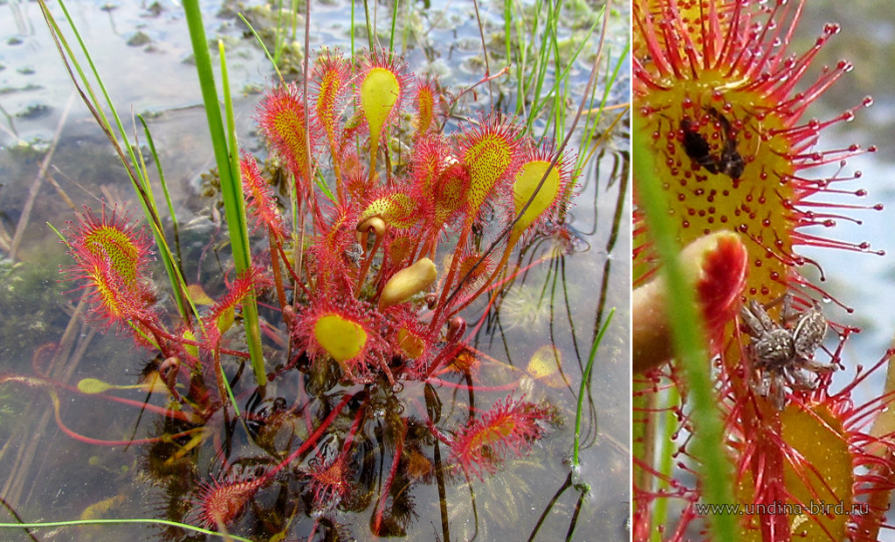 МБОУ Лицей №1 городского округа город Мантурово Костромской области
[Speaker Notes: А теперь познакомимся с необычным растением, произрастающим у нас в Костромской области, Мантуровском районе.
Может ли зеленое растение быть хищником? Может.
И такое растение растет на наших болотах.
Это растение — одно из самых удивительных организмов на земле. Называется росянка круглолистная, в переводе с латинского «орошенная росой»]
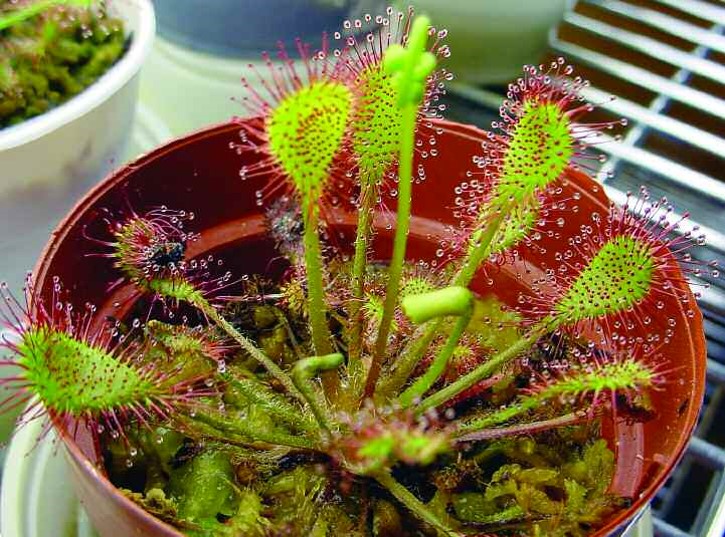 МБОУ Лицей №1 городского округа город Мантурово Костромской области
[Speaker Notes: Росянка неприметна и скромна, ее листочки сидят на длинных черешках и напоминают массажную щетку для волос. Растение само по себе очень маленькое.]
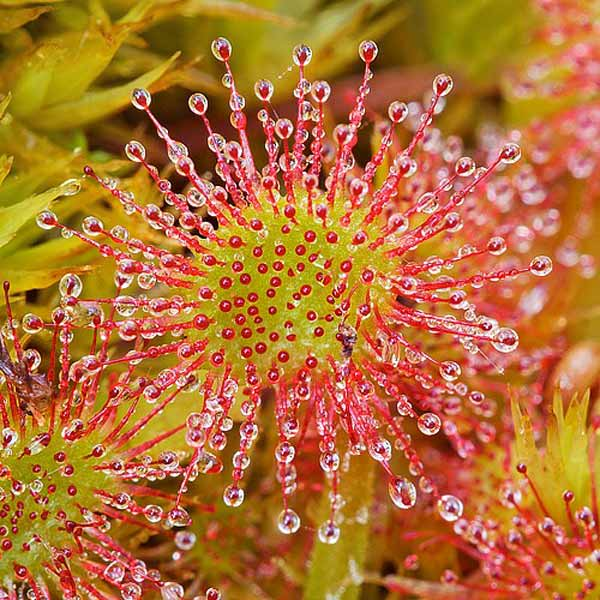 Волоски — это железы, выделяющие на концах капельки жидкости, похожей на росу.
МБОУ Лицей №1 городского округа город Мантурово Костромской области
[Speaker Notes: Поверхность листика росянки усеяна вздутыми на концах красными волосками. Именно в этих волосках вся тайна росянки. Волоски — это железы, выделяющие на концах капельки жидкости, похожей на росу. Именно эти капельки, блестя на солнце, привлекают любопытных насекомых.]
Комментарии к видеофрагменту: Насекомые, привлеченные яркой окраской ресничек и блеском мнимой росы, садятся на листик росянки и тут же увязают в клейкой жидкости. Попытки выбраться из плена безуспешны. Увеличивается выделение «клея», реснички наклоняются и обволакивают жертву, сжимают ее, словно в кулак, и, сомкнувшись, превращают лист в желудок. Росянка выделяет сок, по составу напоминающий желудочный сок животных.  В результате насекомое переваривается, а его соки всасываются растением. Жертва переваривается 2-3 дня. Затем листок разворачивается, останки насекомого сдуваются ветром, и растение готово принять новую порцию животной пищи. Такие обеды каждый листик может позволить 3-4 раза, а потом отмирает.
МБОУ Лицей №1 городского округа город Мантурово Костромской области
[Speaker Notes: Просмотр видео (интернет ресурсы)]
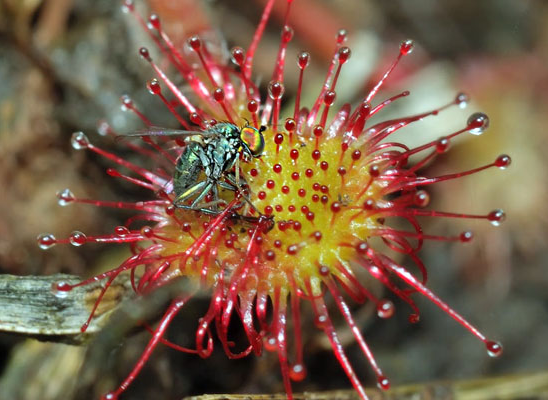 Почему росянка ест насекомых?
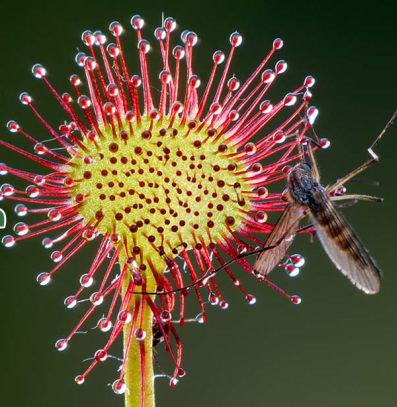 Во Франции были проведены соревнования насекомоядных растений.  Первое место получила росянка, которая  за 3 часа поймала 51 комара.
МБОУ Лицей №1 городского округа город Мантурово Костромской области
[Speaker Notes: Почему росянка ест насекомых?
Насекомоядные растения растут на бедных, неплодородных болотистых почвах.
Для роста и развития им не хватает минеральных солей: азота и фосфора. И они нашли единственный выход – научились питаться насекомыми и брать из них недостающие минеральные соли.]
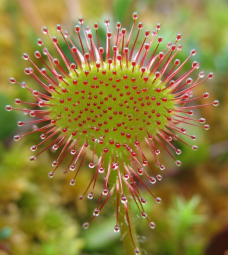 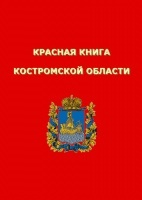 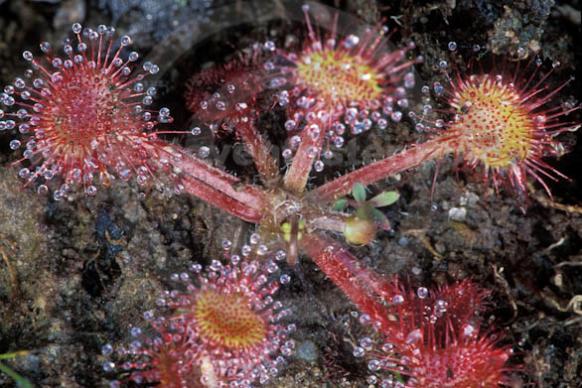 МБОУ Лицей №1 городского округа город Мантурово Костромской области
[Speaker Notes: Росянка круглолистная в Костромской области занесена в Красную книгу и находится под охраной закона.]
Викторина
1. Где растет виктория регия?
(Южная Америка, река Амазонка)

2.  Почему её так назвали?
(в честь английской королевы Виктории)

3. Какой размер её листьв, в диаметре?
                             (2 метра и более)

4. Почему раффлезию называют «великолепный паразит»?
(великолепный, так как самый большой цветок в мире, а паразит, как как питается за счет других деревьев)

5. Каков диаметр цветка раффлезии?
                                 (1 метр)
МБОУ Лицей №1 городского округа город Мантурово Костромской области
[Speaker Notes: А теперь давайте посмотрим, как вы были внимательны во время путешествия?]
6. Сколько весит цветок раффлезии?
                               (Около 10 кг.)
7. Какое растение расло на Земле во времена динозавров и произрастает сейчас?
                                   (секвойя)
8. Сколько метров самое высокое дерево секвойи?
                                          (115,5м)
9. Сколько дней переваривается муха листом росянки?
                                      (2-3 дня)
10. Какой рекорд установлен росянкой по поеданию комаров?
                                       (за 3 часа 51 жертва)
МБОУ Лицей №1 городского округа город Мантурово Костромской области
Спасибо за внимание!
МБОУ Лицей №1 городского округа город Мантурово Костромской области
Интернет ресурсы:
https://www.youtube.com/watch?v=zR3Jbo2SBQ4
2. https://www.youtube.com/watch?v=wQ8JIyM0G8U
3. https://www.youtube.com/watch?v=vpSbfVAICcA
4. https://www.youtube.com/watch?v=qvE3UC5qb80
5. http://national-travel.ru/america/flora-fauna/kuvshinka-viktoriya-regiya.html
6. http://world-of-adventures.ru/skywriter/viktoriya-regiya-koroleva-kuvshinok/
7. http://botane.ru/stati/sad/rafflezija-arnoldi-chudo-prirody-ili-obyknovennyj-parazit
8. http://www.liveinternet.ru/users/savyhska/post331968044
9. http://indasad.ru/lekarstvennye-rasteniya/2245-chischnoe-rastenie-rosyanka-kruglolistnaya-primenenie-i-poleznie-svoystva
МБОУ Лицей №1 городского округа город Мантурово Костромской области